Применяемость рабочего оборудования.
Стандартные ковши с прямой режущей кромкой используются при перегрузке песка, гравия и глинистых грунтов с насыпной плотностью от 1,4 до 1,8 т/м3.
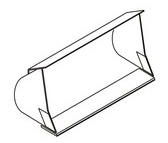 Дополнительно такие ковши могут комплектоваться сменной двухсторонней режущей кромкой (сплошной или из сегментов), изготовленной из упрочненной износостойкой стали очень высокой твердости.
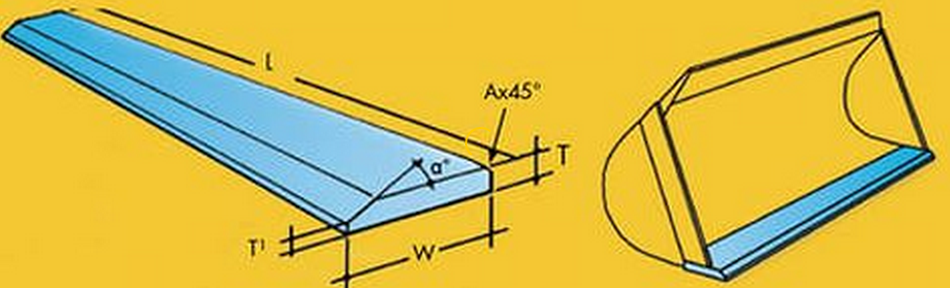 Челюстные ковши увеличивают высоту выгрузки и позволяют погрузчикам толкать и послойно разравнивать грунт, планировать поверхность, захватывать сыпучие и штучные грузы.  Допускается к использованию на грунтах I-II категорий.
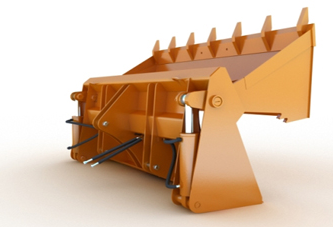 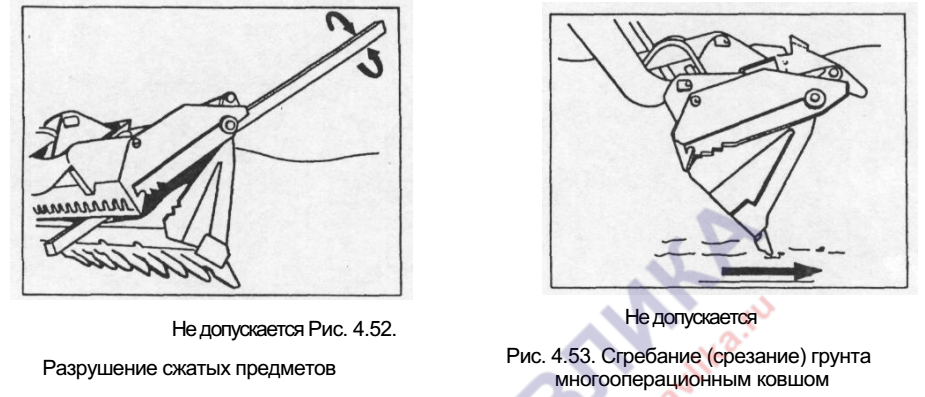 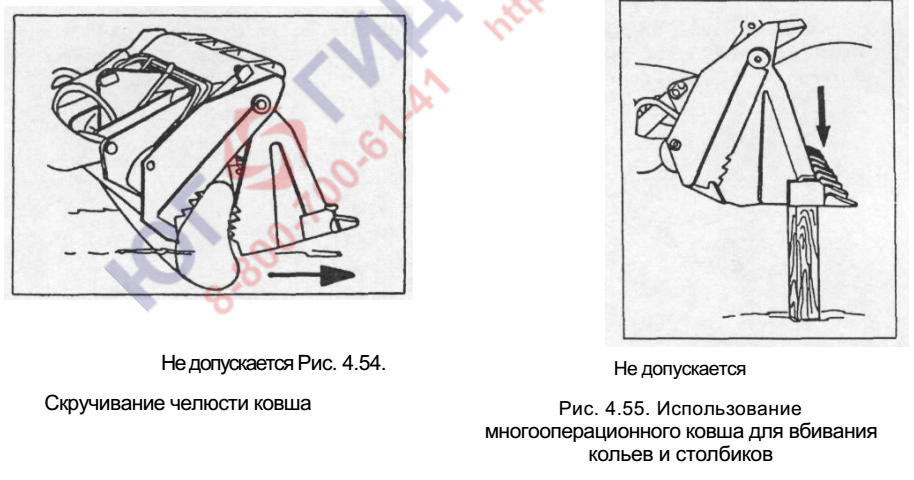 Челюсти ковшей управляются дополнительными гидроцилиндрами, поэтому погрузчик должен оснащаться специальным гидравлическим контуром
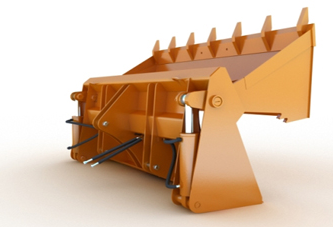 Для работы с крупнокусковым камнем используются ковши повышенной прочности с треугольной или прямой режущей кромкой, с зубьями или без них.
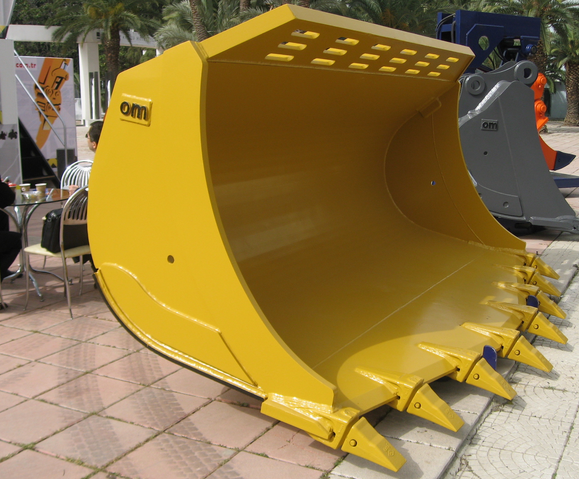 Ковши повышенной (в 1,5...2,5 раза) вместимости применяют при перегрузке древесной щепы, бытовых отходов, угля, торфа, снега, сельскохозяйственных грузов.
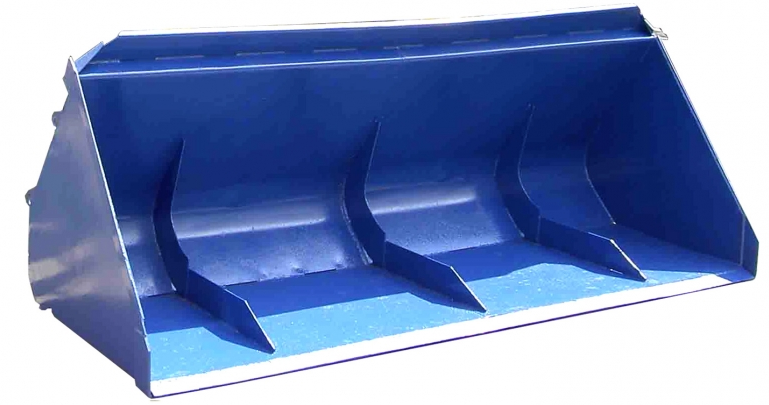 Решетчатые козырьки тяжелых и облегченных ковшей не мешают оператору при движении и позволяют контролировать процесс наполнения ковша.
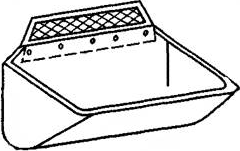 В комплект сменного оборудования современных фронтальных погрузчиков кроме ковшей разного назначения также входят вилочные захваты, крановые стрелы, подметальные щетки и асфальтовые резаки.
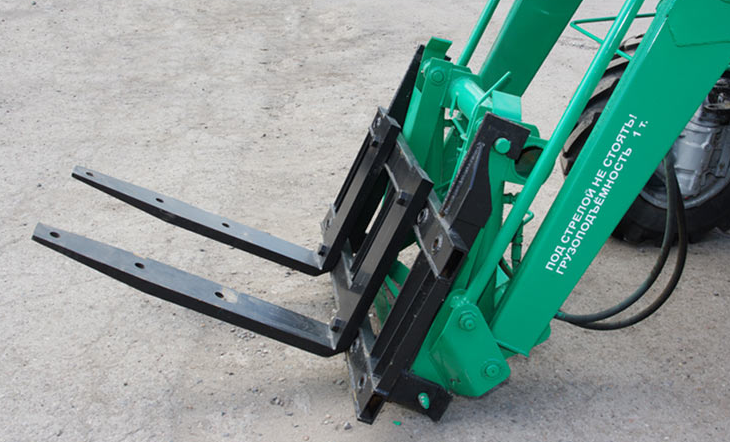 крановые стрелы
подметальные щетки
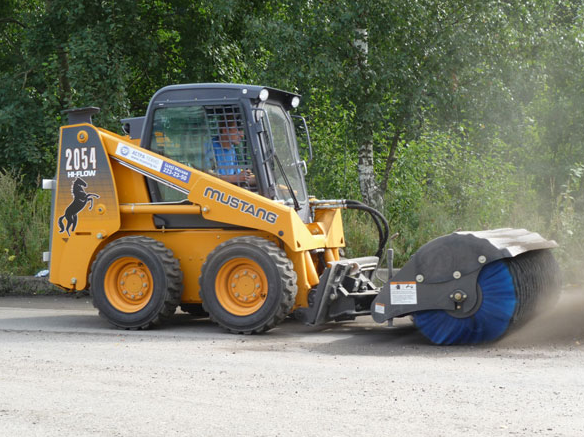 асфальтовые резаки
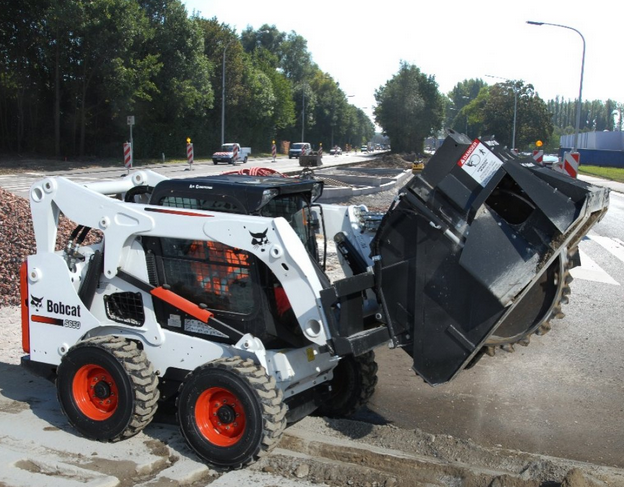 Гидроножницы.
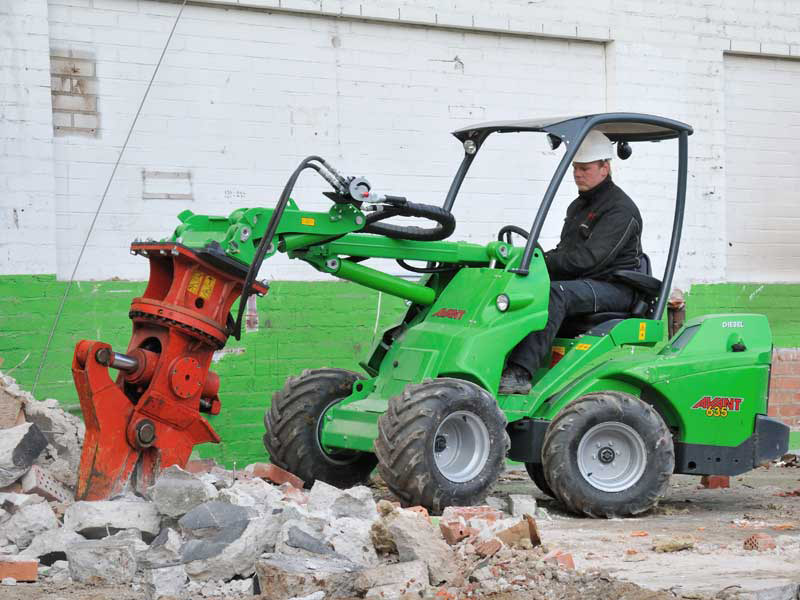 Гидромолот.
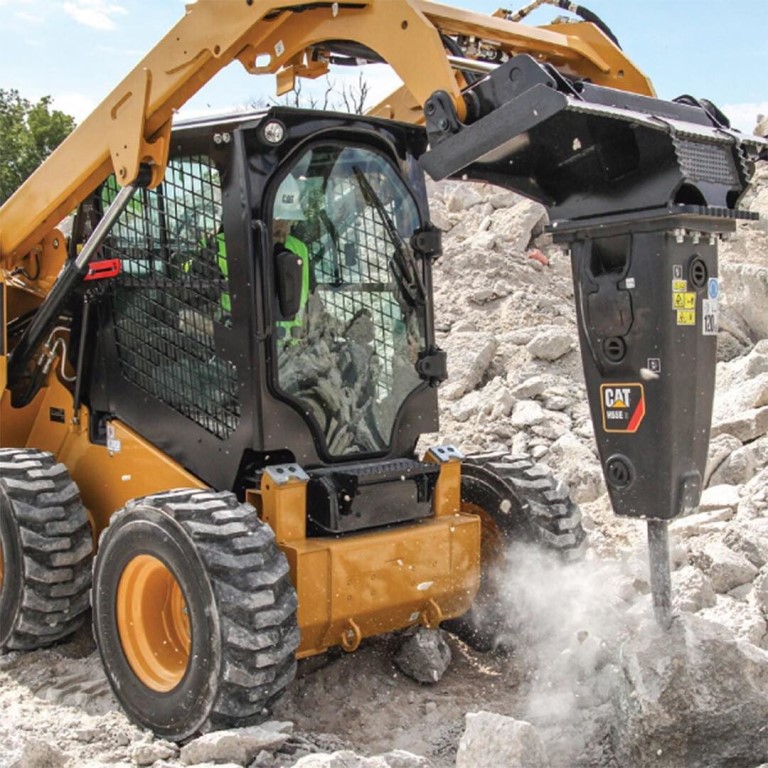 Затраты времени на смену рабочих органов сокращаются до нескольких минут при использовании быстроразъемного соединения, которым оснащаются современные машины.
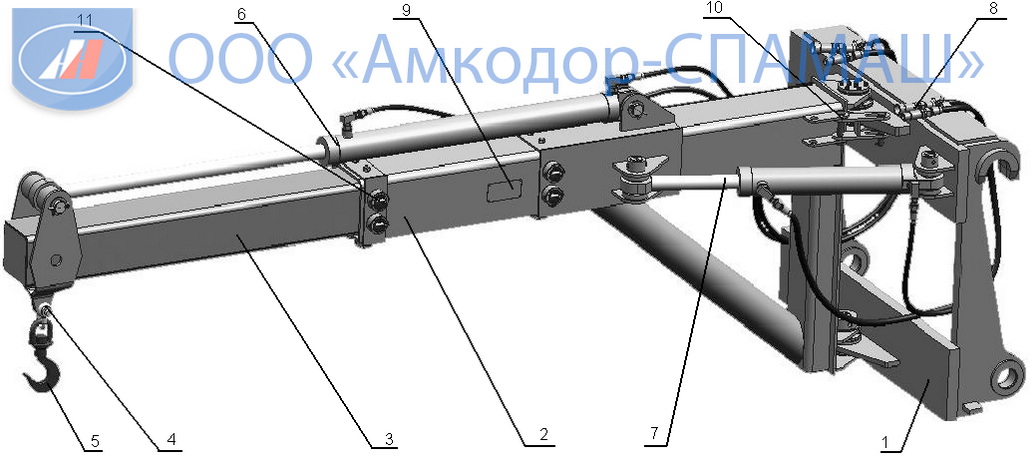 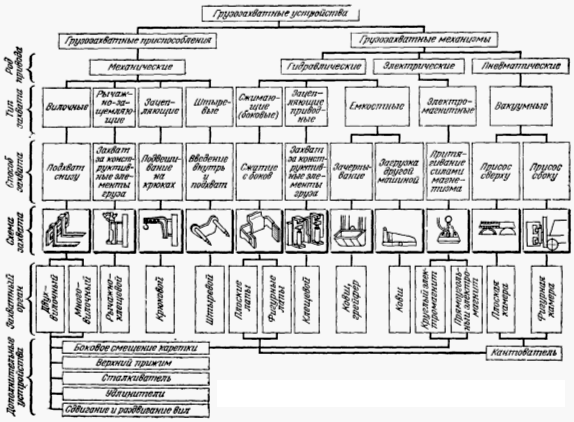 Грузозахватные устройства
Грузозахватные приспособления
Грузозахватные механизмы
механические
гидравлические
электрические
пневматические
вилочные
Рычажно-защемляющие
зацепляющие
штыревые
сжимающие
Зацепляющие приводные
емкостные
электромагнитные
вакуумные
Подхват снизу
Захват за конструктивные элементы груза
Подвешивание на крюках
Введение внутрь и подхват
Сжатие у боков
Захват за конструктивные элементы груза
зачерпывание
Притягивание силами магнетизма
Присос сверху или сбоку
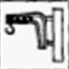 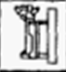 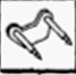 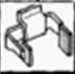 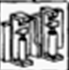 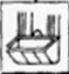 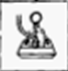 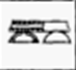 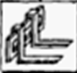 Стандартный вилочный подхват.
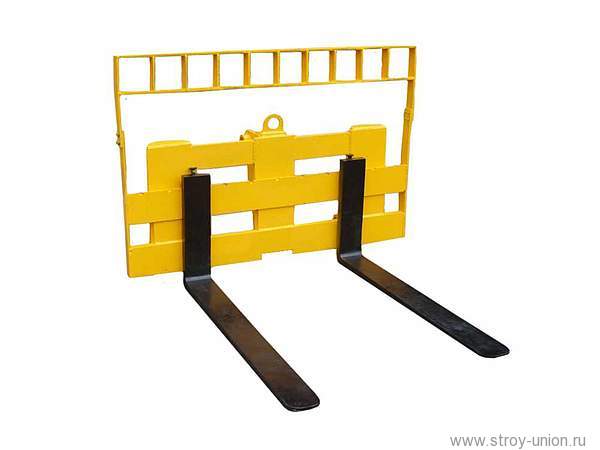 Вилочный подхват с боковым смещением.
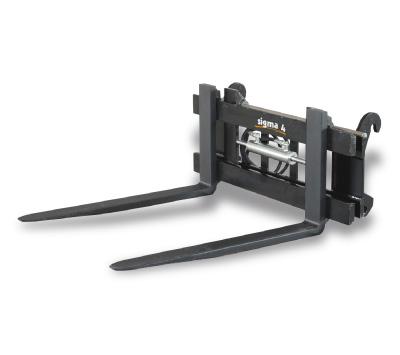 Удлинители вил применяют при погрузочно-разгрузочных работах и штабелировании грузов с малой плотностью. Удлинители крепят к вилам, чтобы увеличить длину их грузонесущей части.
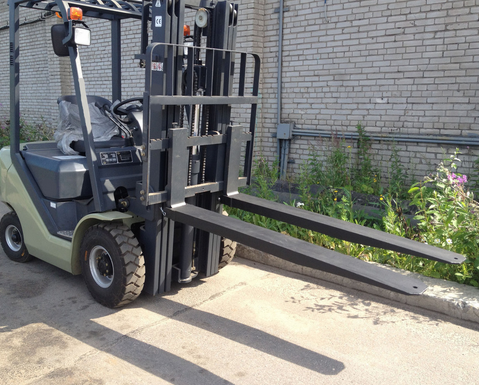 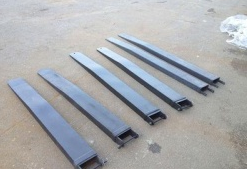 Сталкиватель позволяет укладывать грузы непосредственно на опорную поверхность.
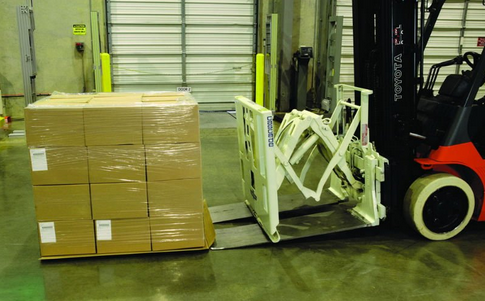 Вилочный захват с верхним прижимом предназначен для удержания штучных грузов, например установленных на поддоне небольших ящиков, собранных в куб.
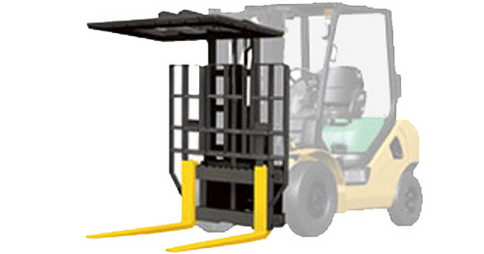 Безблочные стрелы предназначены для захвата штучных грузов сверху, а также монтажа оборудования; используются для подъема и транспортирования громоздких грузов сложной конфигурации.
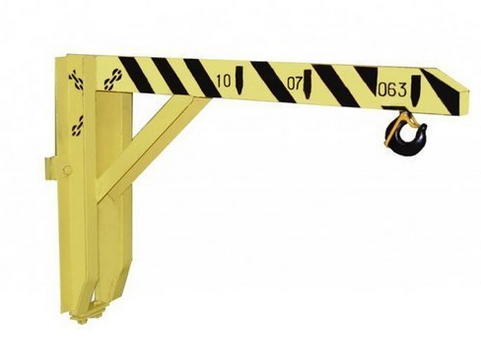 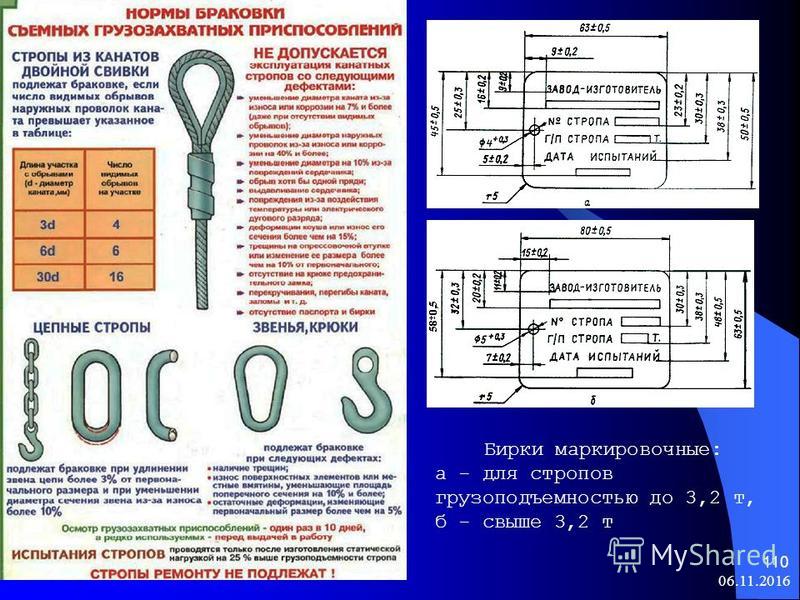 Спредер служит для захвата контейнеров.
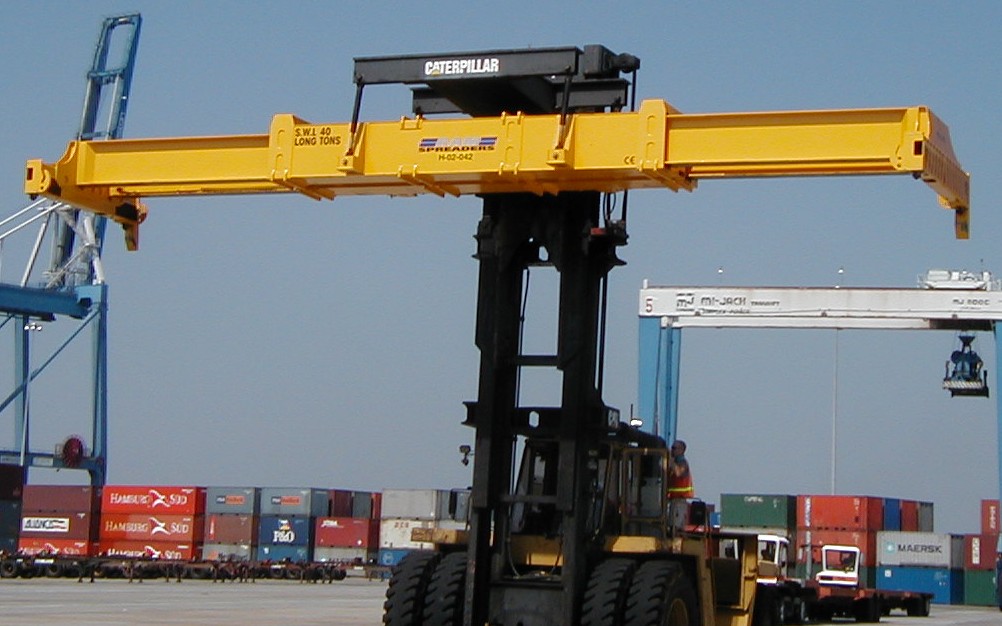 Одноштыревые захваты предназначены  для закрепления штучных грузов, имеющих вид тороида (бухты проволоки, бандажи, шины).
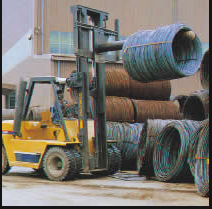 Многоштыревой захват применяют для перевозки штучных грузов цилиндрической формы (бочек, рулонов бумаги), мешков и грузов с отверстиями (бухт проволоки, бандажей).  Захват состоит из нескольких штырей, которые можно переставлять в зависимости от размеров груза.
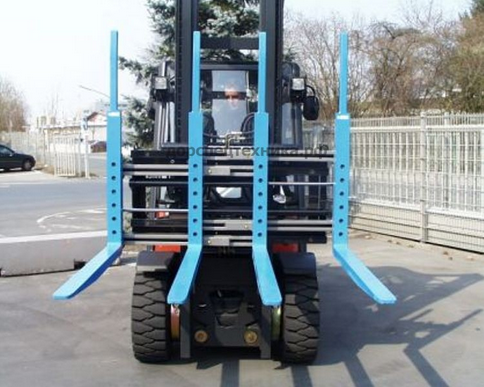 Грейфер—монтируемый на безблочную стрелу, предназначен для погрузки и разгрузки бревен на лесных складах.
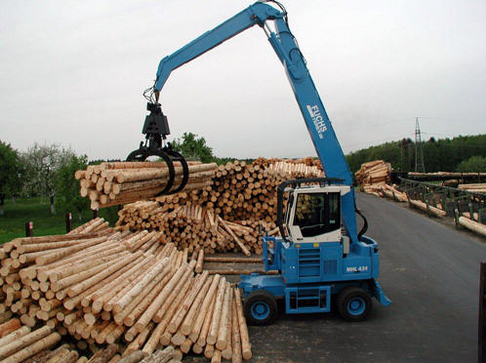 грейфер для сыпучих материалов, который отличается от описанного тем, что внутри челюстей перемещаются два ковша.
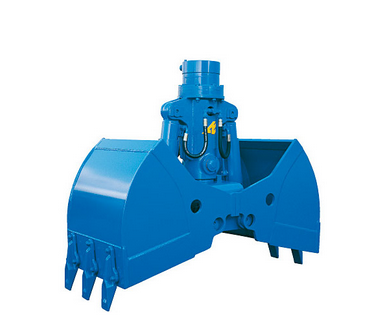 Бульдозерно-грейферные  и  поворотные ковши предназначены для работы с сыпучими и кусковыми материалами. Ковши навешиваются на каретку погрузчика.
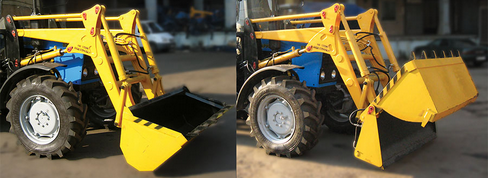 Клещевой захват предназначен для погрузочно-разгрузочных работ и штабелирования круглого леса и пакетов досок.
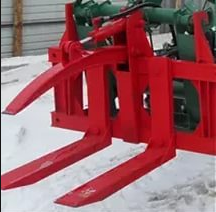 Поворотные каретки изготовляют с поворотом в горизонтальной и вертикальной плоскостях: первые—для работы в стесненных условиях (склады, крытые железнодорожные ); вторые — при штабелировании грузов с кантованием последних.
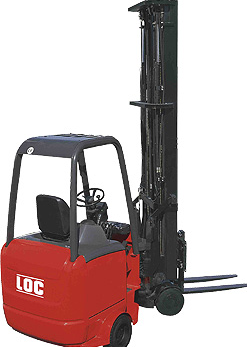 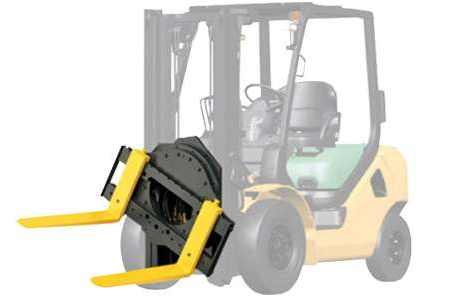 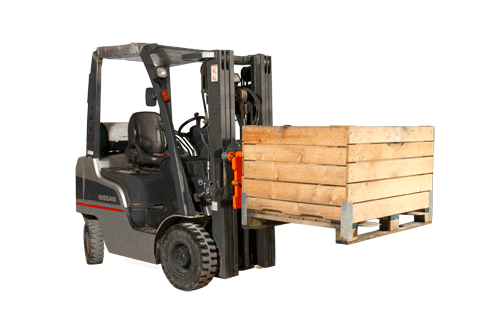 Захват для грузов цилиндрической формы.
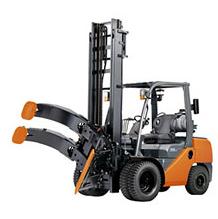 Захват механический для одной бочки.
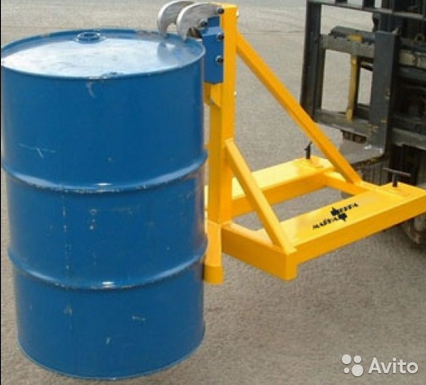 Боковой прижим служит для захвата грузов имеющих форму параллелепипеда.
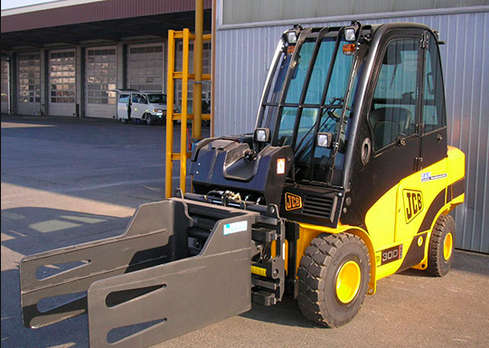 Вакуумный присос служит для захвата листовых материалов.
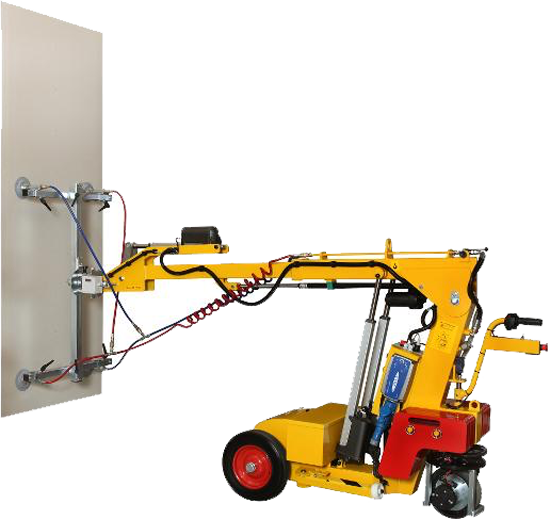